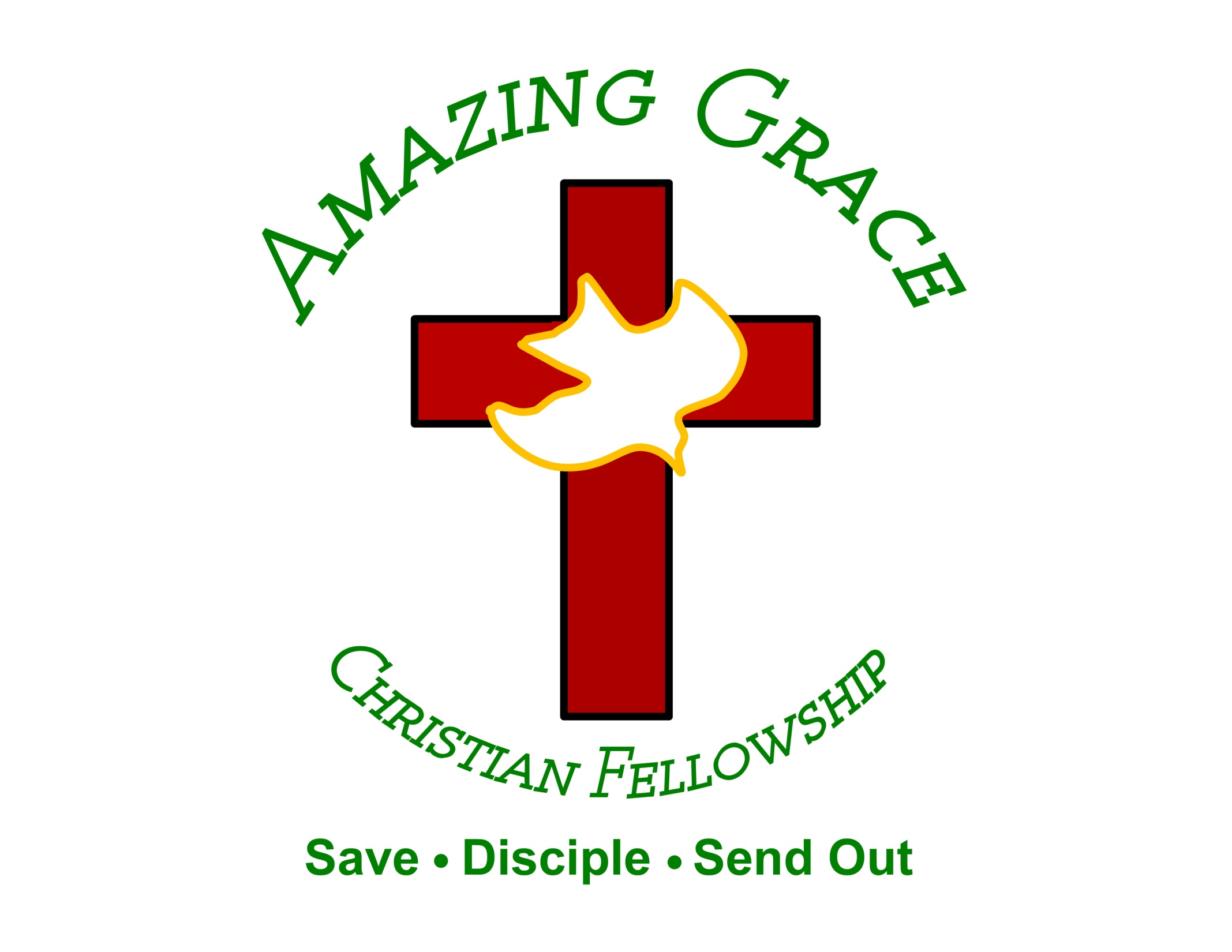 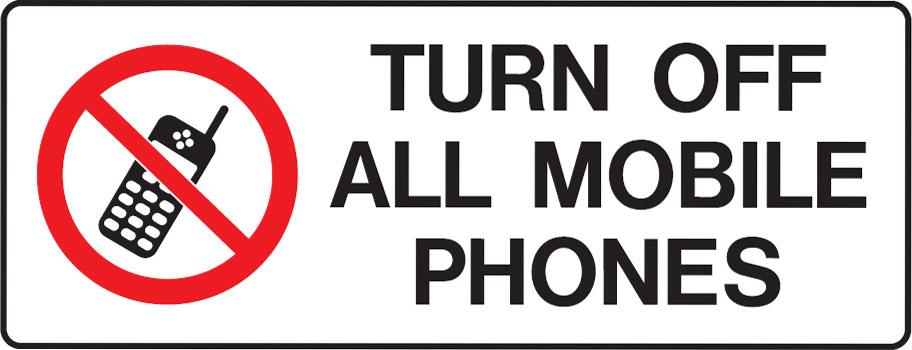 Our Path to Greatness
By Pastor Fee Soliven
Jeremiah 29:11-12
Sunday Morning
September 22, 2019
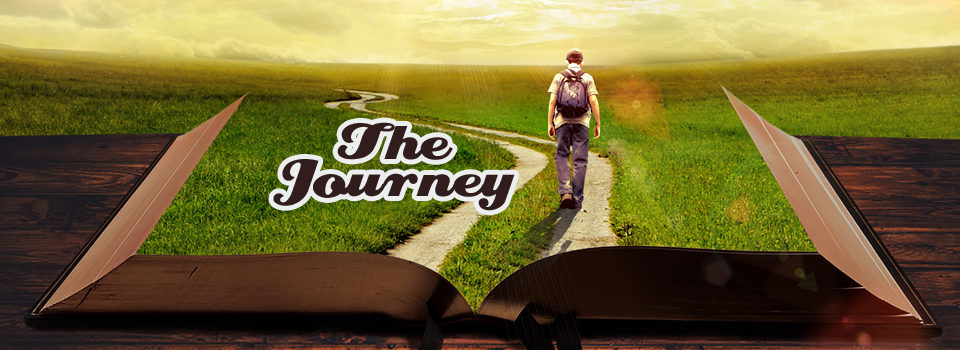 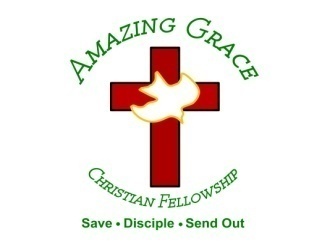 Jeremiah 29:11-12
11 For I know the thoughts that I think toward you, says the LORD, thoughts of peace and not of evil, to give you a future and a hope. 12 Then you will call upon Me and go and pray to Me, and I will listen to you.
Unbelievers scoff at the idea of God’s perfect plan, and believers often ignore it.
Obstacles to God’s Plan
1. Self-Will
Titus 1:7-9
7 For the overseer must be above reproach as God's steward, not self-willed, not quick-tempered, not addicted to wine, not pugnacious, not fond of sordid gain, 8 but hospitable, loving what is good, sensible, just, devout, self-controlled, 9 holding fast the faithful word which is in accordance with the teaching, that he may be able both to exhort in sound doctrine and to refute those who contradict.
James 4:14-17
14 Yet you do not know what your life will be like tomorrow. You are just a vapor that appears for a little while and then vanishes away. 15 Instead, you ought to say, "If the Lord wills, we shall live and also do this or that." 16 But as it is, you boast in your arrogance; all such boasting is evil. 17 Therefore, to one who knows the right thing to do, and does not do it, to him it is sin.
2. Influence of Others
1 Corinthians 15:33 
Do not be deceived: “Bad company ruins good morals.”
Proverbs 13:20 
Whoever walks with the wise becomes wise, but the companion of fools will suffer harm.
Psalm 1:1 
Blessed is the man who walks not in the counsel of the wicked, nor stands in the way of sinners, nor sits in the seat of scoffers;
Proverbs 6:27 
Can a man carry fire next to his chest and his clothes not be burned?
1 Corinthians 5:11 
But now I am writing to you not to associate with anyone who bears the name of brother if he is guilty of sexual immorality or greed, or is an idolater, reviler, drunkard, or swindler—not even to eat with such a one.
3. Ignorance of God’s Principles
Wait on the Lord
Trust God and leave all the consequences to Him
Isaiah 26:2-4
2 Open the gates, That the righteous nation which keeps the truth may enter in. 3 You will keep him in perfect peace, Whose mind is stayed on You, Because he trusts in You. 4 Trust in the LORD forever, For in YAH, the LORD, is everlasting strength.
Allow God to supply all our needs
Philippians 4:19
“And my God shall supply all your need according to His riches in glory by Christ Jesus”
Take one step at a time
4. Willful Known Sin
It deafens our ears to the 
voice of God
Sin blinds our eyes to the 
vision of God
It hardens our hearts to the awareness of God
Sin dulls our conscience to the Word of God
5. Doubt
We doubt that God has a personal will for our lives
We doubt that the Lord will make 
His will known
We doubt that we can do what the Lord requires
We doubt God because we don’t have all the facts
James 1:6-8
6 But let him ask in faith, with no doubting, for he who doubts is like a wave of the sea driven and tossed by the wind. 7 For let not that man suppose that he will receive anything from the Lord; 8 he is a double-minded man, unstable in all his ways.
6. Feelings of Unworthiness
1 John 1:9-10
9 If we confess our sins, He is faithful and righteous to forgive us our sins and to cleanse us from all unrighteousness. 10 If we say that we have not sinned, we make Him a liar, and His word is not in us.
Busyness
Psalm 46:10 
“Be still, and know that I am God; I will be exalted among the nations, I will be exalted in the earth!
7. Fears in the Christian Life
Fear of God’s Requirements
Fear of Failure
2 Timothy 1:7
“For God has not given us a
We may let past sins keep us from moving forward.
Fear of Criticism
1. Are you presently living in the will of God?
2. How do you know if you are or aren’t?
3. Does it seem like something is missing in your Christian life?
4. How much time you spend with the Lord in His Word and prayer?
5. What, if anything, is keeping you from obeying what 
God wants you to do?
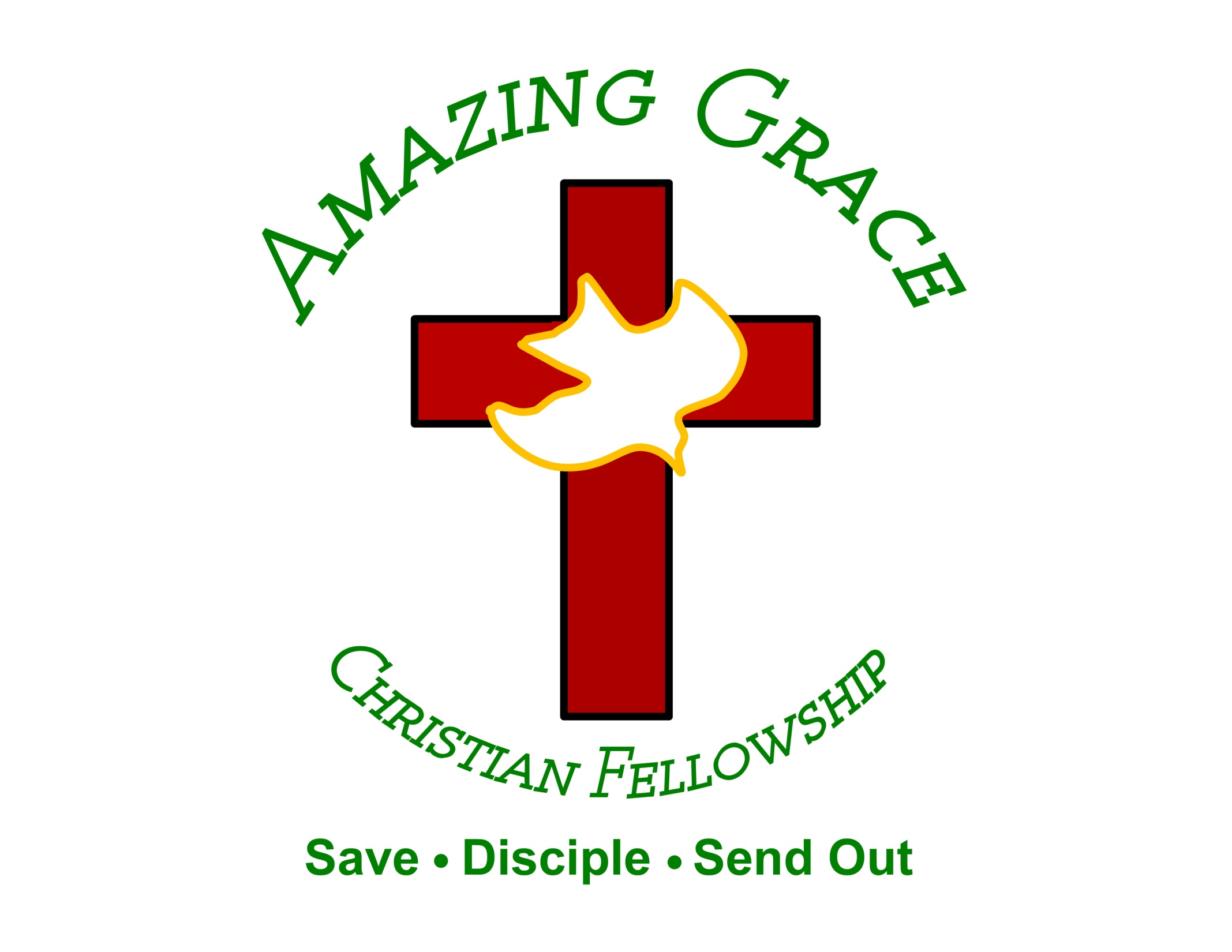